Licenciatura em Ciências Biológicas Métodos e Técnicas de Pesquisas Educacionais Profa: Edna Couto  IFCE CAMPUS ACOPIARA
EQUIPE:
Antônio Denilson
Brenda Goncalves
Maria Gizele 
Maria Isabel
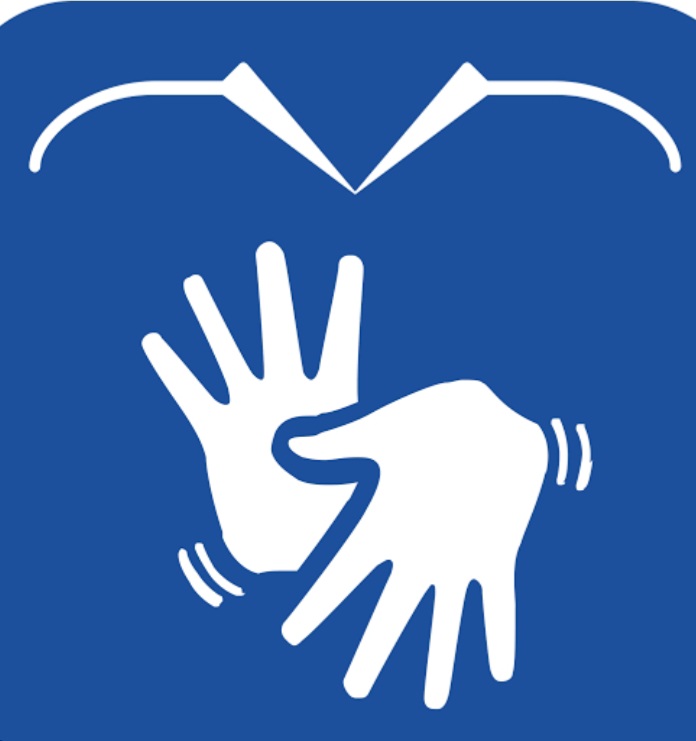 ÍNDICE
Problemática 
Escolas pesquisadas
Objetivos 
Referencial teórico 
A importância do ensino de libras nas escolas
Panorama do ensino de Libras no Brasil
ÍNDICE
Legislação para o ensino de Libras
Qual a qualidade do ensino de Libras no Brasil?
A formação de docentes para o ensino de Libras
Metodologia 
Resultados
Problemática
O ensino de libras nas escolas do nosso município. 
A nossa pesquisa foi feita nas escolas de ensino médio na cede.
Escolas do ensino médio na cede do município em que foi feita a pesquisa:
Alfredo Nunes de Melo 
Educandário Emília de Lima Pinho
IFCE Campus Acopiara
Liceu de Acopiara Deputado Francisco Alves Sobrinho
Objetivos
Saber se as escolas de ensino médio oferecem o ensino de libras aos alunos.
Quantas escolas oferecem.
Quais escolas oferecem.
Se existe docentes com formação na área atuando nestas escolas.
Quantos são.
Referencial Teórico
Refere-se a uma revisão das pesquisas e discussões feitas por outros autores sobre o tema que será abordado em seu trabalho. Dessa forma, serve como embasamento teórico e garante qualidade científica ao trabalho.
A importância do ensino de libras nas escolas
O ensino de libras é essencial para que a gente possa promover a inclusão das pessoas surdas, e de outras que se comunicam na Língua Brasileira de Sinais. A legislação está começando a tomar forma e a ser exigida pelo governo, mas ainda está apenas dando seus primeiros passos.
O uso de Libras ajuda no desenvolvimento de raciocínio do aluno surdo e torna o aprendizado muito mais agradável. Quanto aos alunos surdos é preciso respeitar e aceitar que sua diferença é  linguagem em si.
Panorama do ensino de Libras no Brasil
Dados do Censo Escolar de 2016 apontam que na educação básica o Brasil possui aproximadamente 22 mil estudantes surdos, 32 mil que possuem algum grau de deficiência auditiva e 300 alunos surdocegos.
 Enquanto isso, de acordo com um estudo realizado pelo Instituto Locomotiva e a Semana da Acessibilidade Surda, apenas 7% dessas pessoas surdas possuem nível superior completo. Ainda, 15% se formou no ensino médio, 46% chegou até o final do ensino fundamental e 32% não concluíram nenhum nível formal de escolaridade.
.
Panorama do ensino de Libras no Brasil
Essas informações são importantes para percebermos que o ensino de Libras e a educação de pessoas surdas no geral ainda está bem abaixo do ideal. Ainda hoje são poucas as instituições como o INES (Instituto Nacional de Educação de Surdos) que oferecem currículos bilíngues em Libras e português, apesar das leis vigentes.
Legislação para o ensino de Libras
A Lei Brasileira de Inclusão (LBI) é uma das principais legislações quando se trata dos direitos das pessoas com deficiência. Ela possui um capítulo inteiro dedicado à educação, e graças a ele o MEC (Ministério da Educação) lançou a portaria nº 20, voltada para as instituições de ensino superior. Essa portaria exige que as faculdades estejam acessíveis seguindo a legislação em vigor. Sem seguir essa lei, as universidades não conseguem credenciar ou recredenciar seus cursos.
Legislação para o ensino de Libras
Mais recentemente, em 2021, foi aprovada a Lei nº 14.191, que determina uma educação bilíngue para pessoas surdas, tendo a Libras como primeira língua, e o português escrito como segunda. A proposta é iniciar esse projeto na educação infantil, mas fazer com que ele siga toda a jornada educacional do estudante surdo.
Legislação para o ensino de Libras
Por fim, está tramitando no Senado Federal o Projeto de Lei nº 5961 de 2019, que busca incluir “nos currículos do ensino fundamental e do ensino médio, para todos os alunos, sejam surdos ou ouvintes, conteúdos relativos à Língua Brasileira de Sinais (Libras)”. A ideia é justamente promover um sistema de educação inclusivo na prática.
Qual a qualidade do ensino de Libras no Brasil?
o Brasil sofre atualmente com a falta de profissionais qualificados para tocar projetos de ensino de Libras. Por exemplo, poucas pessoas surdas tiveram acesso ao ensino superior e, apesar do curso de Pedagogia ter sido um dos mais escolhidos por esse grupo, a abordagem das aulas era direcionada a alunos ouvintes.
Qual a qualidade do ensino de Libras no Brasil?
Ou seja, a maioria dos professores de cursos de Libras não possuem esse idioma como primeira língua, e muitas vezes nem fazem parte da comunidade surda. Isso apenas reforça a cultura do ouvintismo na nossa sociedade, prejudicando a qualidade do aprendizado de alunos surdos. O resultado desse cenário é um distanciamento cada vez maior entre o estudante surdo e o conhecimento escolar, e até da própria Libras, infelizmente.
A formação de docentes para o ensino de Libras
Até pouco tempo atrás, a única instituição que formava profissionais para o ensino de Libras era a FENEIS, a Federação Nacional de Educação e Integração dos Surdos. Ou seja, não existem muitos deles qualificados disponíveis no mercado, e nem interesse por parte das escolas em capacitar os educadores que já fazem parte de suas equipes. De qualquer forma, é essencial que exista uma formação contínua de professores e intérpretes especializados no ensino de Libras.
A formação de docentes para o ensino de Libras
O papel desses profissionais é prestar atenção na vida do aluno surdo para incluir suas vivências externas dentro da sala de aula. Dessa maneira, os sinais, histórias e hábitos que fazem parte da cultura surda, poderá ser transmitida da forma correta no ambiente escolar.
Metodologia
Pesquisa de campo 
Pesquisa exploratória
Resultados
Os resultados encontrados foi que nas escolas de ensino médio do nosso município não encontramos nenhuma oferta do ensino de libras. 
Quando muito temos é um intérprete de libras em uma sala para alunos surdos, como é o caso da escola Liceu.
.
Resultados
A única escola do município que temos a oferta deste ensino é o IFCE que é de âmbito federal e também é universidade. Incentivando e dando suporte para estudantes que necessitam deste ensino.
Com 5 docentes formados na área e 5 intérpretes nos turnos manhã e tarde e noite.
Referências
GUIMARÃES. U. S. OS DESAFIOS DA INCLUSÃO DE LIBRAS NO CONTEXTO  EDUCACIONAL: REVISÃO DE LITERATURA. 06 de dez de 2021. Disponível em: https://www.nucleodoconhecimento.com.br/educacao/inclusao-de-libras
BRASIL. Cordeiro. N. A. A IMPORTÂNCIA DO ENSINO DA LIBRAS NO BRASIL, instituto Federal de educação, ciências e tecnologia da Paraíba. 16 de Jun. Disponível em:https://repositorio.ifpb.edu.br/handle/177683/1323